Værktøj 2: Kan og skal krav - fokus på kerneopgaven
Vi forebygger stress sammen
Hvad skal vi i dag?
Diskutere: Hvad er vi glade for og stolte af og hvad vil vi i fremtiden?
Komme frem til: En fælles prioritering af, hvad der er kerneopgave, og hvilke opgaver, der ligger ud over kerneopgaven. 

Få sat fokus på:
Er vi enige om, hvad vi skal prioritere højst? 
Bruger vi tiden på det, vi prioriterer højst?
Er vores mål realistiske? 
Det, vi når – frem for det, vi ikke når

Tid: 3 timer
Proces
Det er vi glade for og stolte af
Gruppearbejde
Præsentation af resultater
Fælles
Formulering af vision
TRIO (Leder, tillidsrepræsentant og arbejdsmiljørepræsentant)
Brainstorm på krav og opgaver
Gruppearbejde
Inddeling i kan og skal krav
Gruppearbejde
Opsamling: Den fælles prioritering
Fælles
Baggrund
Ingen kan det hele – men bruger vi tiden rigtigt? 
Det er et vigtigt spørgsmål at stille, for når vi siger, at vi ikke har tid til at udføre en bestemt opgave, så betyder det, at vi har valgt ikke at prioritere den! 
Vi bliver nødt til at rette vores fokus mod at bruge tiden rigtigt og få talt med hinanden om, hvordan vi vil håndtere de vilkår, vi har.
Baggrund
Forebygger stress ved:
At skabe overblik over krav og hvordan vi kan prioritere i vores opgaver
At vi kan hjælpe hinanden til at sige ”det er godt nok” og have fokus på det, vi når at lave, når vi er på arbejde.
Prioritering, men hvordan?
Ved at skelne imellem ”kerneopgaven” og ”det ekstra”:

Der er noget, vi SKAL gøre.
Der er noget, vi KAN gøre, hvis der er tid.
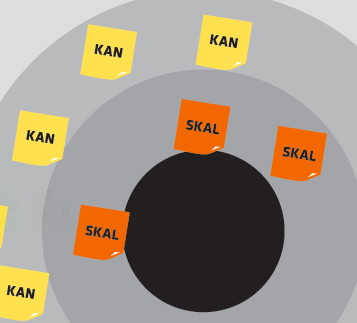 Kerneopgaven = skal-krav
Kerneopgaven er det vi fagligt og professionelt stiller som krav, at vi SKAL opfylde
Vi kan også bruge betegnelsen skal-krav eller skal-opgaver. Skal-kravene opfatter vi ofte som selvfølgelige. 
Det er som regel de krav, arbejdsgiveren betaler for at få opfyldt.
Det ekstra: Kan-krav
En række opgaver, som vi gerne vil nå, men som ligger ud over kerneopgaven. 
Opleves ofte som krav, selvom det egentlig er noget, vi kan nå, hvis vi har tiden til det.
Det, som vi kan lade være med, når vi har travlt
Uklarhed om skal-krav giver stress
Når mange kan-krav glider over og opleves som skal-krav, stiger stressen

Derimod kan vi føle os mere trygge og tilfredse, hvis vi forholder os til skal-kravene og efter endt arbejdsdag kan sige: ”Jeg levede op til kravene – og lidt til”
Eksempel
På en ældreinstitution vil nogle af skal-kravene være at følge serviceaftalerne, at deltage i personalemøder og at indgå i teamarbejde.
Kan-kravene på en ældreinstitution kan være ting, som giver en øget trivsel for den ældre, fx at købe julegaver til den ældres pårørende – uden at slække på at udføre skal-kravene i serviceaftalen. Det kan også være krav, der får den enkelte medarbejder til at opleve faglig udvikling, fx at lave faglig sparring og supervision eller udviklingsarbejde.
Det er vi glade for og stolte af
Hvad fungerer godt i det arbejde, vi udfører i dag? I skal nu arbejde i grupper på fire med følgende spørgsmål:
Hvad er vi mest stolte af/tilfredse med ved måden, vi udfører arbejdet på i dag?
Hvad er vi mest stolte af/tilfredse med ved arbejdspladsen?
Hvad er vi specielt dygtige til på vores arbejdsplads? (Giv gerne eksempler)
Hvad ønsker vi at være kendt for om 2 år på vores arbejdsplads?

Gruppearbejdet varer 20 minutter.
Præsentation af resultater
En gruppe fortæller først
De øvrige supplerer, hvis de har nyt at tilføje
Centrale pointer skrives på flip-over

Tid: max 20 minutter
Formulering af vision/Pause
Introduktion til gruppearbejde
For at sikre os, at vi nærmer os visionen og ønskerne, er det vigtigt, at vi har fokus på kerneopgaven i arbejdet
Nu: Overblik over krav og opgaver
Derefter: Prioritering med udgangspunkt i kerneopgaven
Gruppearbejde: Brainstorm
I nye grupper på fire personer:
Lav en liste over de arbejdsopgaver, I har i afdelingen. Listen skal både rumme de helt konkrete daglige opgaver og de mere overordnede. Noter alle de opgaver, I kan komme i tanke om. I kan med fordel tage udgangspunkt i en typisk arbejdsuge.
Skriv hver opgave på en post-it

Tid: 15 minutter
Det næste skridt: Prioritering
For at blive bedre til at prioritere og have fokus på kerneopgaverne skal vi nu dele opgaverne/kravene op i kan-krav og skal-krav 
Formål: At blive mere tilfredse med det, vi når – og ikke bruge for meget energi på det, vi ikke når
Opgave: Diskutér hver post-it og vurdér, om det er et kan-krav eller et skal-krav
Hæng jeres opdeling op på en planche
Tid: 45 minutter
Opsamling: Den fælles prioritering
Hæng plancherne op og præsentér kort jeres prioriteringerTid: 30 minutter
Find i fællesskab frem til de 10 vigtigste skal-krav og de 10 vigtigste kan-krav
Fælles: Når visionen har været på arbejde
Om et år, når vi har arbejdet efter denne vision og disse skal-opgaver og kan-opgaver, hvad er så blevet muligt, som ikke er muligt i dag?
Hjemmeopgaver
Hver især: Have fokus på skal-kravene og være tilfreds – også på dage, hvor det kun er dem, vi når
For tovholderne: Opstille overblikket over kan og skal krav et synligt sted
Tak for i dag!
Vi forebygger stress sammen